國立嘉義大學生物機電工程學系
國立嘉義大學 數位學習設計
與管理學系 朱彩馨 教授
入世理工人
以使用者中心的設計思維
109/10/05
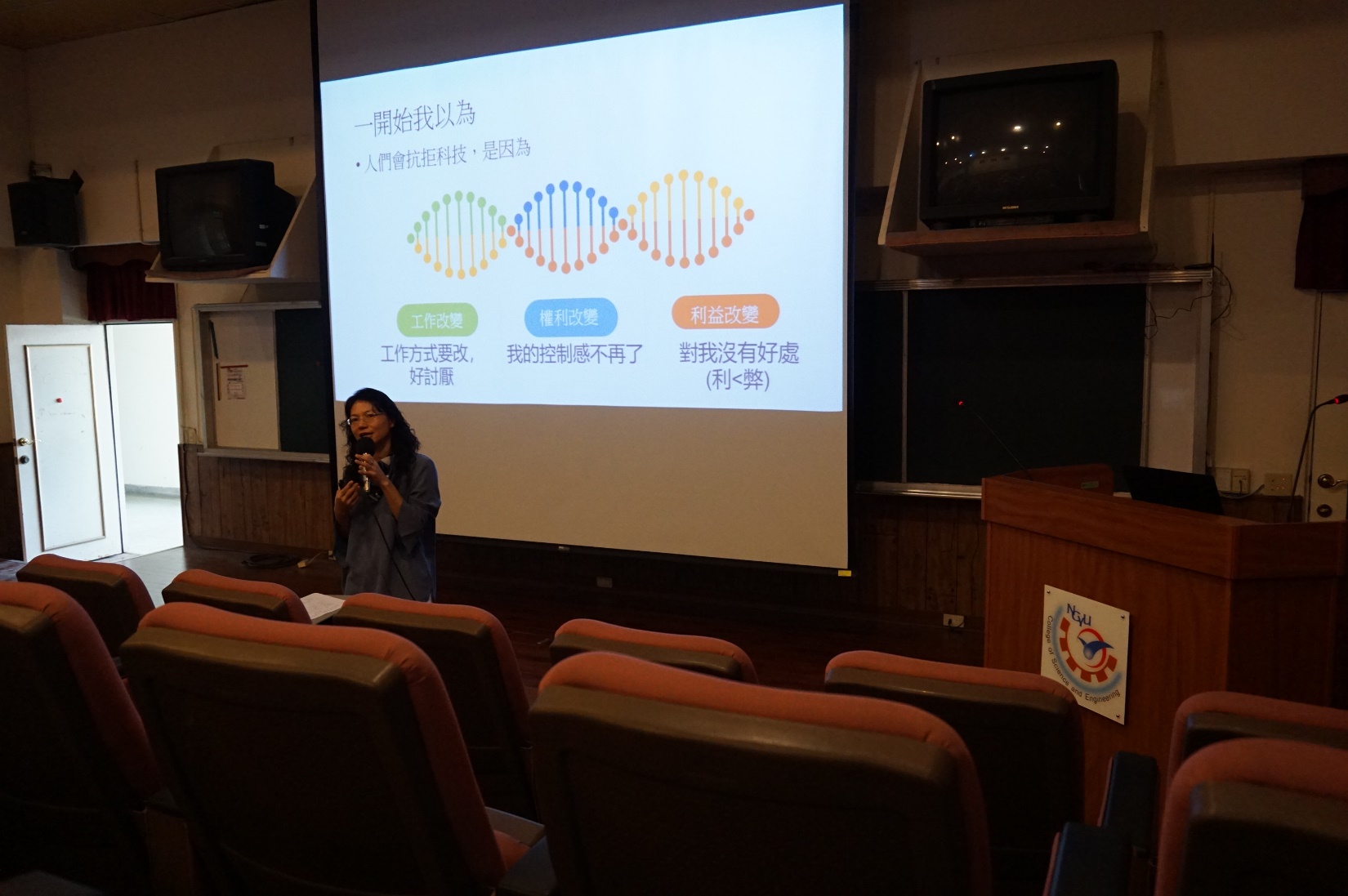 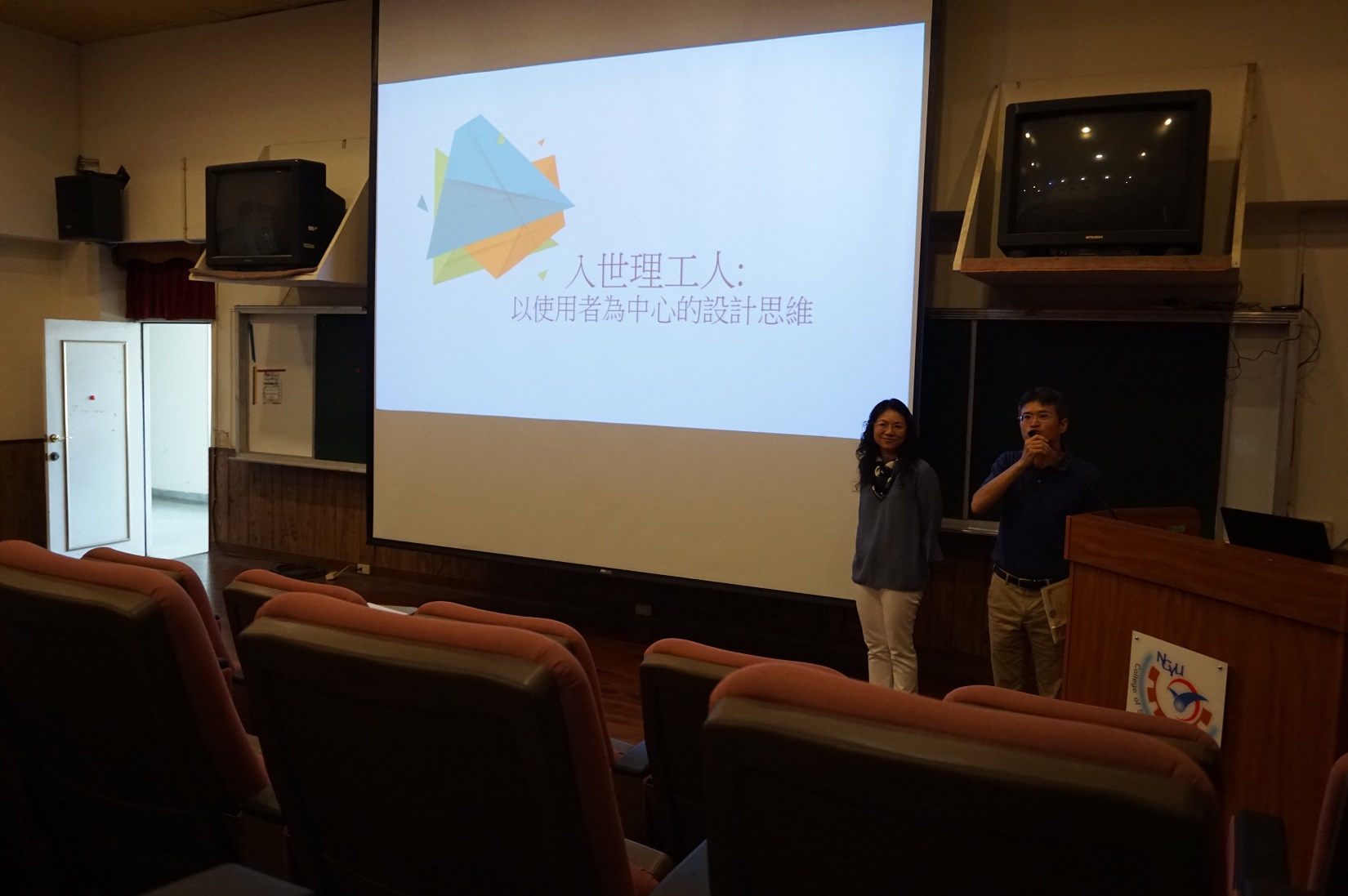 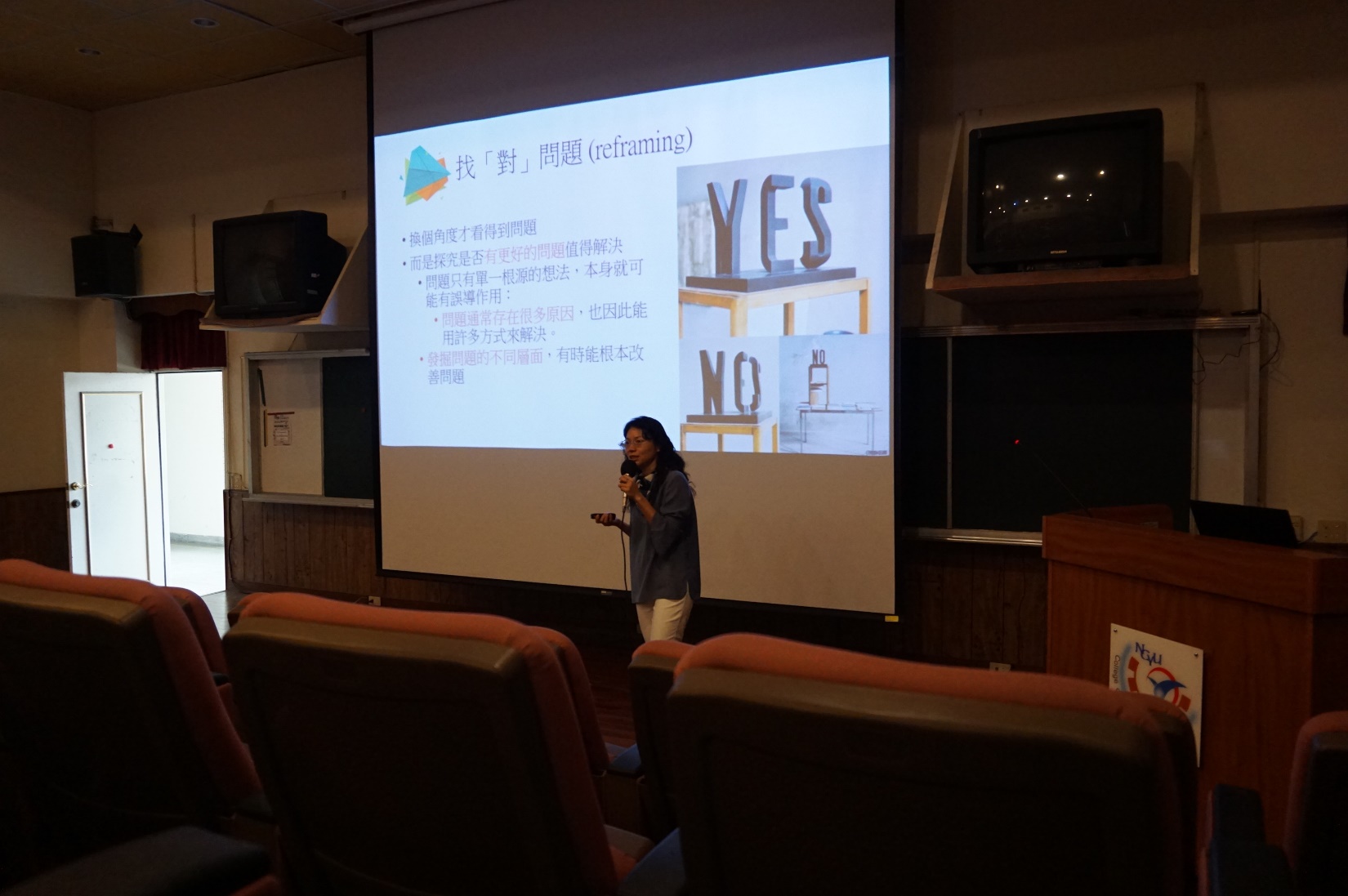 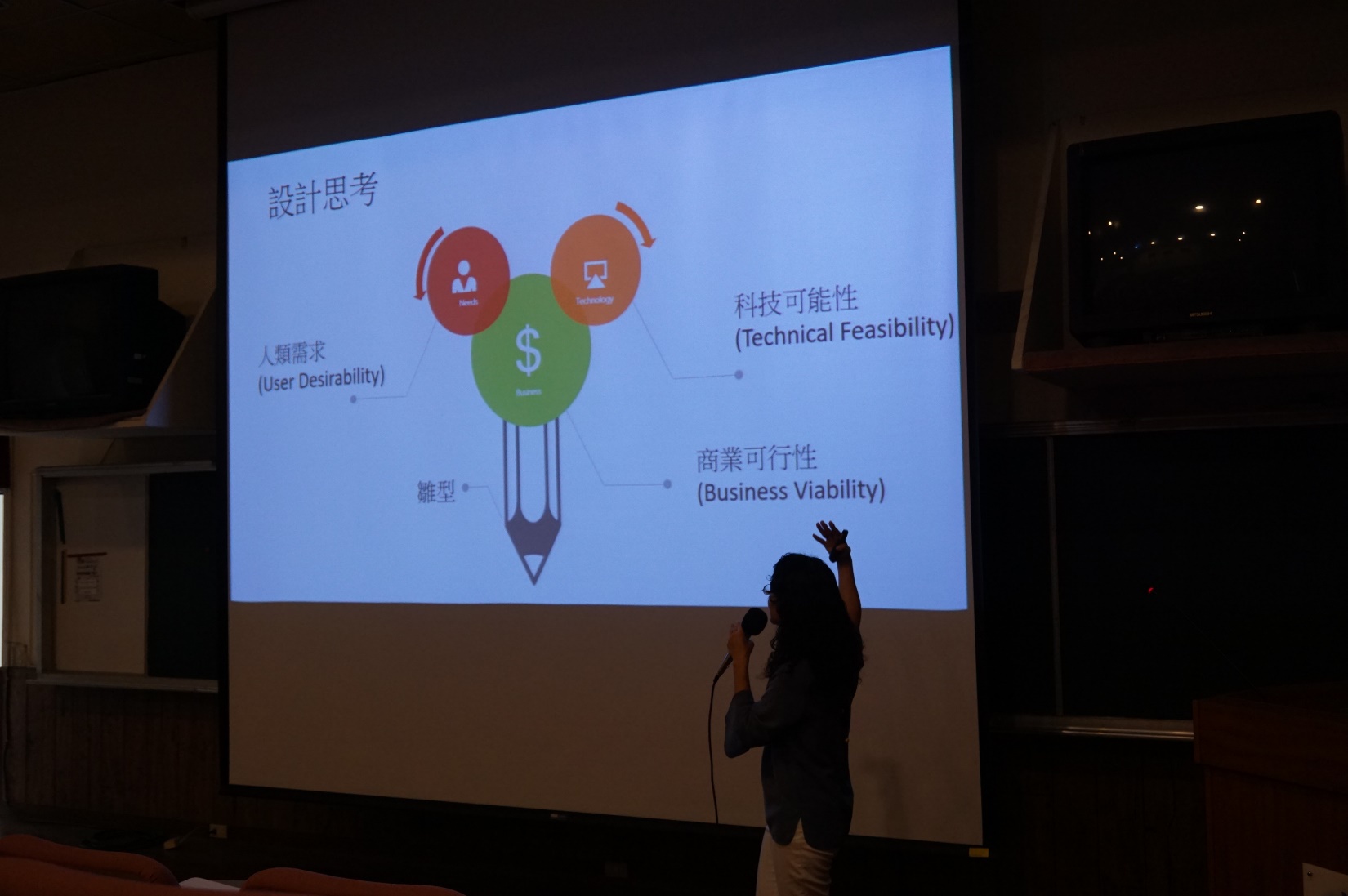 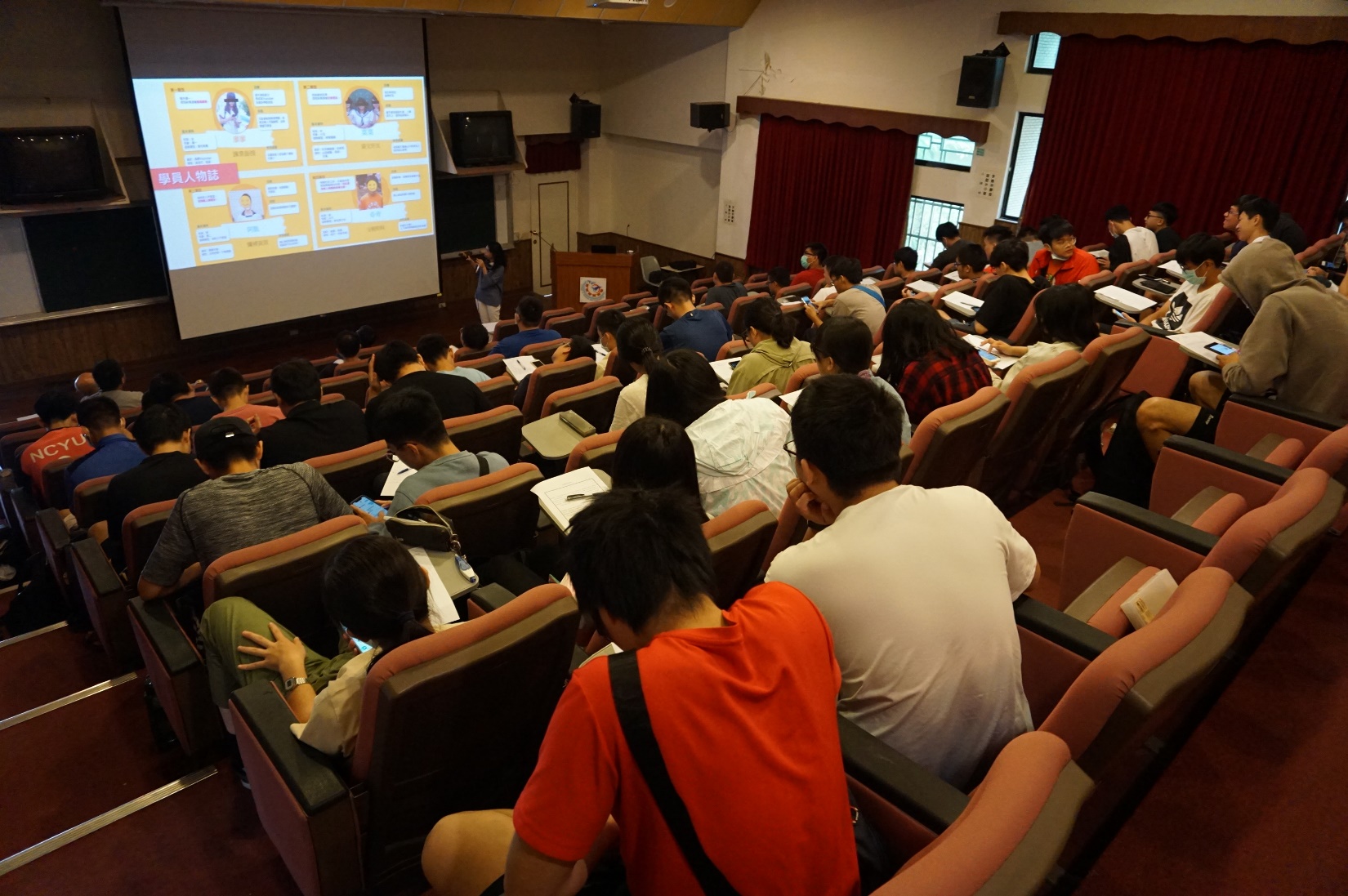 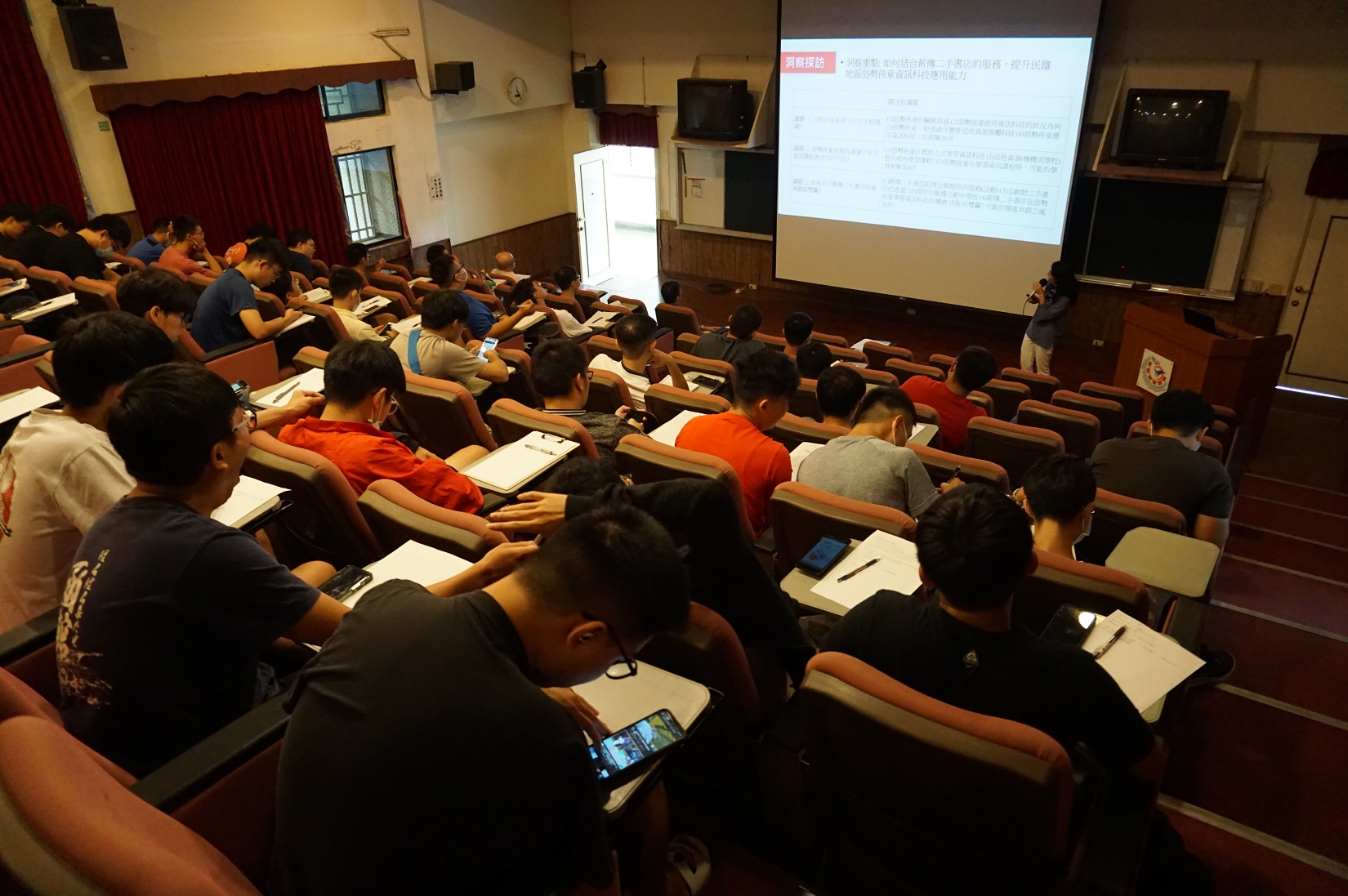 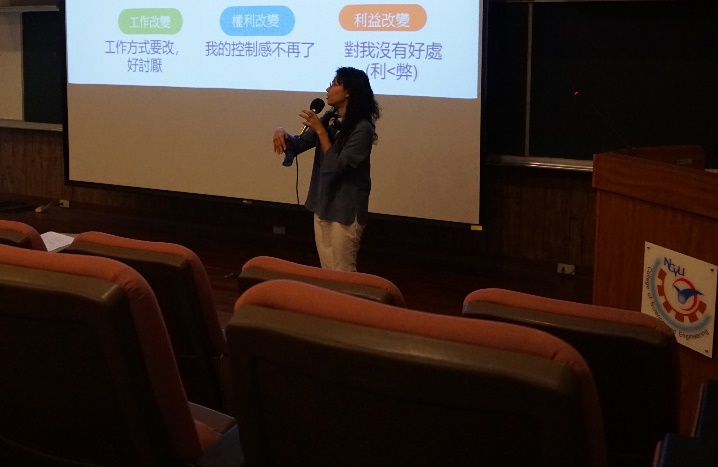 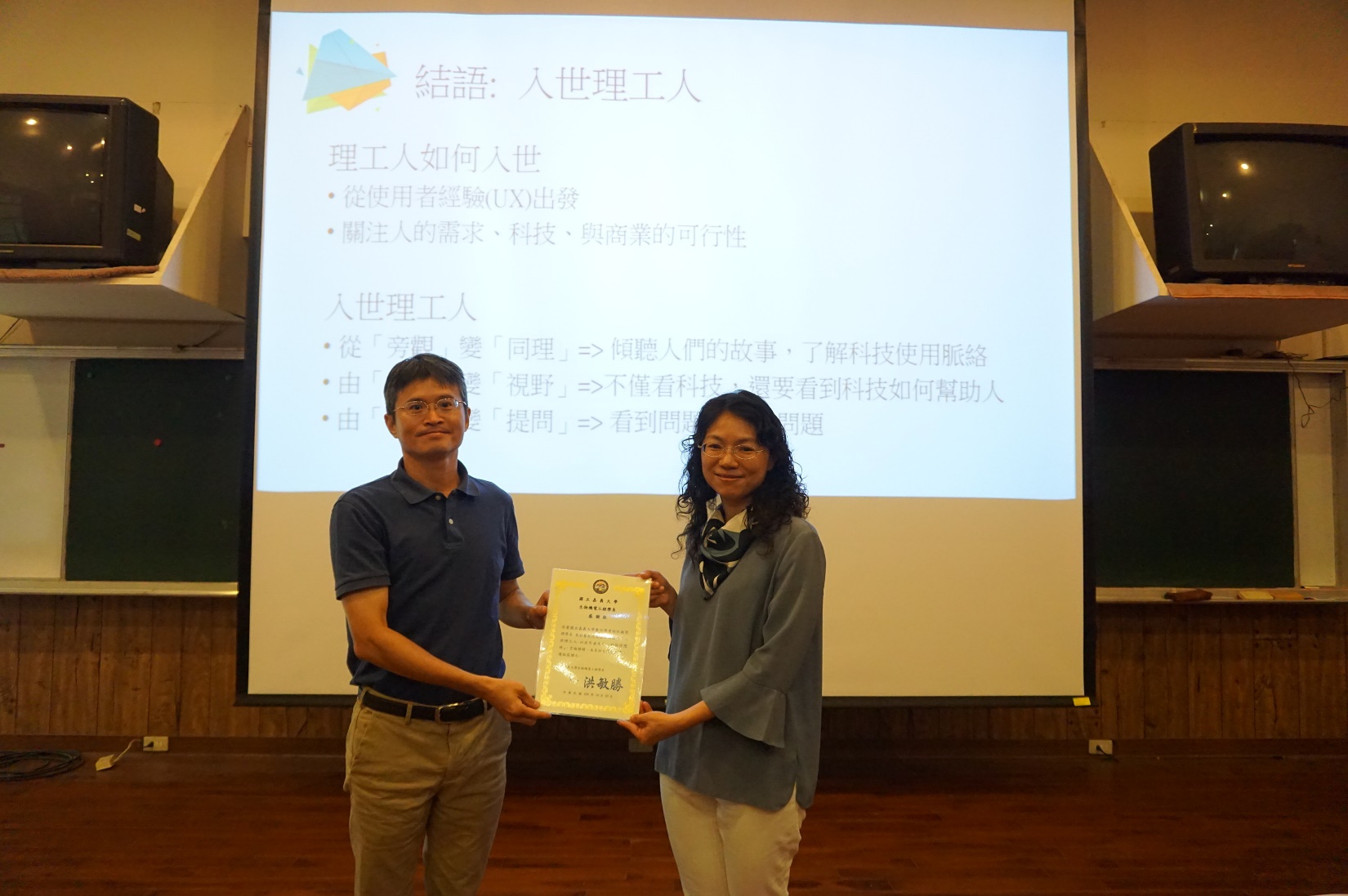